Pharmacology
Presented by Student
Agenda
Define Pharmacology

Drug names

Legal Classification of Drugs

Pharmacology Definition(1)

Pharmacology Definition (2) 

Routes of Drugs Administration

Method of Drugs Administration

References
[Speaker Notes: Good morning ladies and gentlemen: Today I am going to discuss and list each one:
Pharmacology Define by Industry

Define Pharmacology

Drug names

Three Types of Drugs

Legal Classification of Drugs

Pharmacology Definition 

Method of Drugs Administration 

References]
Define Pharmacology
Pharmacology is the branch of medicine and biology concerned with the study and knowledge of drugs

Man-made

Natural 

Endogenous(With in the body)

Pharmacology is both clinical and applied science

Pharmacology is knowledge of drugs 

The science of drugs including their origin, composition, pharmacokinetics, therapeutic use, and toxicology 


Merriam-Webster.(2015).Medical dictionary: Pharmacology. Retrieved April 20, 2015 from http://www.merriam-webster.com/medical/pharmacology
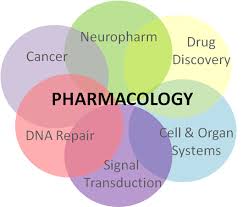 [Speaker Notes: Just read from screen it will flow better

Define Pharmacology

Pharmacology is the branch of medicine and biology concerned with the study and knowledge of drugs

Man-made

Natural 

Endogenous(With in the body)

Pharmacology is both clinical and applied science

Pharmacology is knowledge of drugs 

The science of drugs including their origin, composition, pharmacokinetics, therapeutic use, and toxicology]
Drug Names
Chemical versus Generic 

Generic-the generic name of a drug is an internationally recognized name for that particular chemical, it is created to be unique, fairly simple, and often to link that drug with other drugs in the same class. (Valium is generic name) Lotrel is generic name 

Chemical-the chemical name that describes the drugs molecular structure  Diazepam is the chemical structure for Valium. Amlodipine is the chemical structure for Lotrel  

Non-Proprietary versus Brand/Proprietary

Non Proprietary-the chemical or generic name of a drug or device, as distinguished from a brand name or trademark. A nonproprietary name may be indicated by the letters USAN The Non Proprietary Brand of Prozac  would be Fluoxetine

Brand Proprietary-Proprietary brand is a given brand name that is developed and marketed exclusive to the brand of the retailer that can be targeted to specific customers-Prozac is Proprietary brand
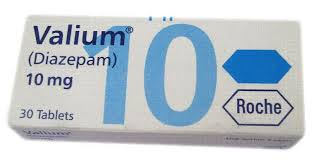 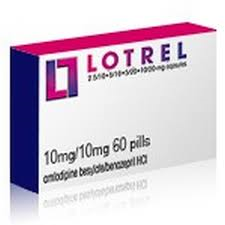 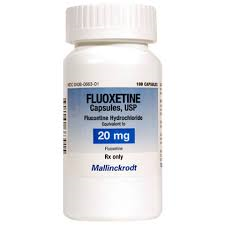 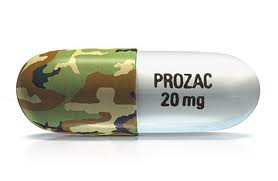 [Speaker Notes: Example 1 Lotrel Generic
Chemical name for Lotrel is Amlodipine

Example 2 Valium Generic
Chemical name for Valium Diazepam

Example 3 Prozac is Brand and Fluoxetine is the non-proprietary name]
Legal Classification of Drugs
Define Prescription Drugs- A drug that can only be obtained by means of a physicians prescription 

Prescription Drug- 
Bought at pharmacy
Prescribed by a physician
Prescribed and intended for the use of one person
Regulated by FDA through New Drug Application(NDA)

Over the counter drug-
Purchase over the counter 
Drugs that do not require prescription
Regulated by FDA









Merriam-Webster.(2015).Medical dictionary: Pharmacology. Retrieved April 20, 2015 from http://www.merriam-webster.com/medical/pharmacology
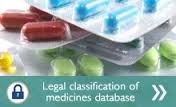 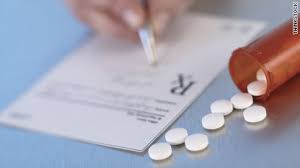 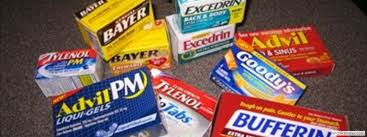 [Speaker Notes: These are the legal classification of Drugs but also you have “Drug classification system”. The Drug Classification system is  (This lets your teacher know you did your research


• Class A drugs include: heroin (diamorphine), cocaine (including crack), methadone, ecstasy (MDMA), LSD, and magic mushrooms.
• Class B includes: amphetamines, barbiturates, codeine, cannabis, cathinones (including mephedrone) and synthetic cannabinoids.
• Class C includes: benzodiazepines (tranquilisers), GHB/GBL, ketamine, anabolic steroids and benzylpiperazines (BZP]
Routes of Drug Administration
Parental Route a drug to be injected by parental route must be sterile. 

Intradermal-hypodermic needle into dermis
Intravenous-hypodermic needle into veins
Subcutaneous-Injection into the skin
Intramuscular-injection into muscle

Transdermal: Transdermal is a route of administration wherein active ingredients are delivered across the skin for systemic distribution

Oral-Oral administration (per os) is a route of administration where a substance is taken through the mouth

Inhalation-topical local anesthesia Inhalational, e.g. asthma medications









Pharmacorama.(2015).Routes of drug administration. Retrieved April 20, 2015 from http://www.pharmacorama.com/en/Sections/Pharmacokinetics-5.php
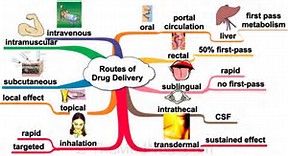 [Speaker Notes: Just read from screen it will flow better]
Methods of Drug Administration
Topical-Usually for a local effect, a substance is applied directly where its action is desired. Epicutaneous (application onto the skin), e.g. allergy testing, 

Eye drops-Eye drops (onto the conjunctiva), e.g. antibiotics for conjunctivitis

Ear drops-such as antibiotics and corticosteroids for otitis externa

Transdermal-Transdermal (diffusion through the intact skin), e.g. transdermal opioid patches in pain therapy
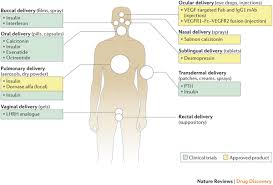 [Speaker Notes: Just read from screen it will flow better]
Pharmacology Definition
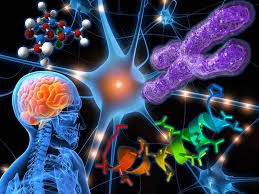 Addiction-Compulsive use of drugs

Antidote-medicine to counter act poison

Drug Interaction-A drug chemical that may increase or decrease the effectiveness of a drug

Drug Tolerance-A persons response to a drug that lessen or increase the intensity that the drug works










Merriam-Webster.(2015).Medical dictionary: Pharmacology. Retrieved April 20, 2015 from http://www.merriam-webster.com/medical/pharmacology
[Speaker Notes: Just read the descriptions from the screen and comment on one that you know. When you get to Placebo you can say”This a pill that makes you feel better but has no chemicals in the pill, it has been proven to be effective

It was better not to split up because it looks sloppy when you have continued on the presentation. This way its clean.]
Pharmacology Definition (cont)
Placebo-Harmless pill prescribed for the physiological benefit of the patient

Prophylaxis-The preventing of a disease

Side effects-physical or mental affects of a drug

Toxicity- is a degree to which substance can damage an organism
 






Merriam-Webster.(2015).Medical dictionary: Pharmacology. Retrieved April 20, 2015 from http://www.merriam-webster.com/medical/pharmacology
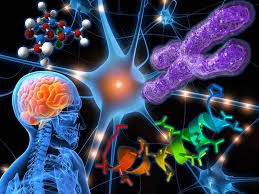 [Speaker Notes: Just read the descriptions from the screen and comment on one that you know. When you get to Placebo you can say”This a pill that makes you feel better but has no chemicals in the pill, it has been proven to be effective

It was better not to split up because it looks sloppy when you have continued on the presentation. This way its clean.]
Thank you
Thank you for listening to my presentation today!
References
Drugs.com(2015).Definition of Drugs. Retrieved April 20, 2015 from http://www.drugs.com

Merriam-Webster.(2015).Medical dictionary: Pharmacology. Retrieved April 20, 2015 from http://www.merriam-webster.com/medical/pharmacology

Pharmacorama.(2015).Routes of drug administration. Retrieved April 20, 2015 from http://www.pharmacorama.com/en/Sections/Pharmacokinetics-5.php